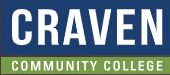 TABE  Math-EPAXENUnit-6 GeometryLesson 47Perimeter
Revised: November 4, 2023
Nolan Tomboulian
Some graphics may not have copied well during the scan process.
1
Math-E  - Lesson 47 – Perimeter
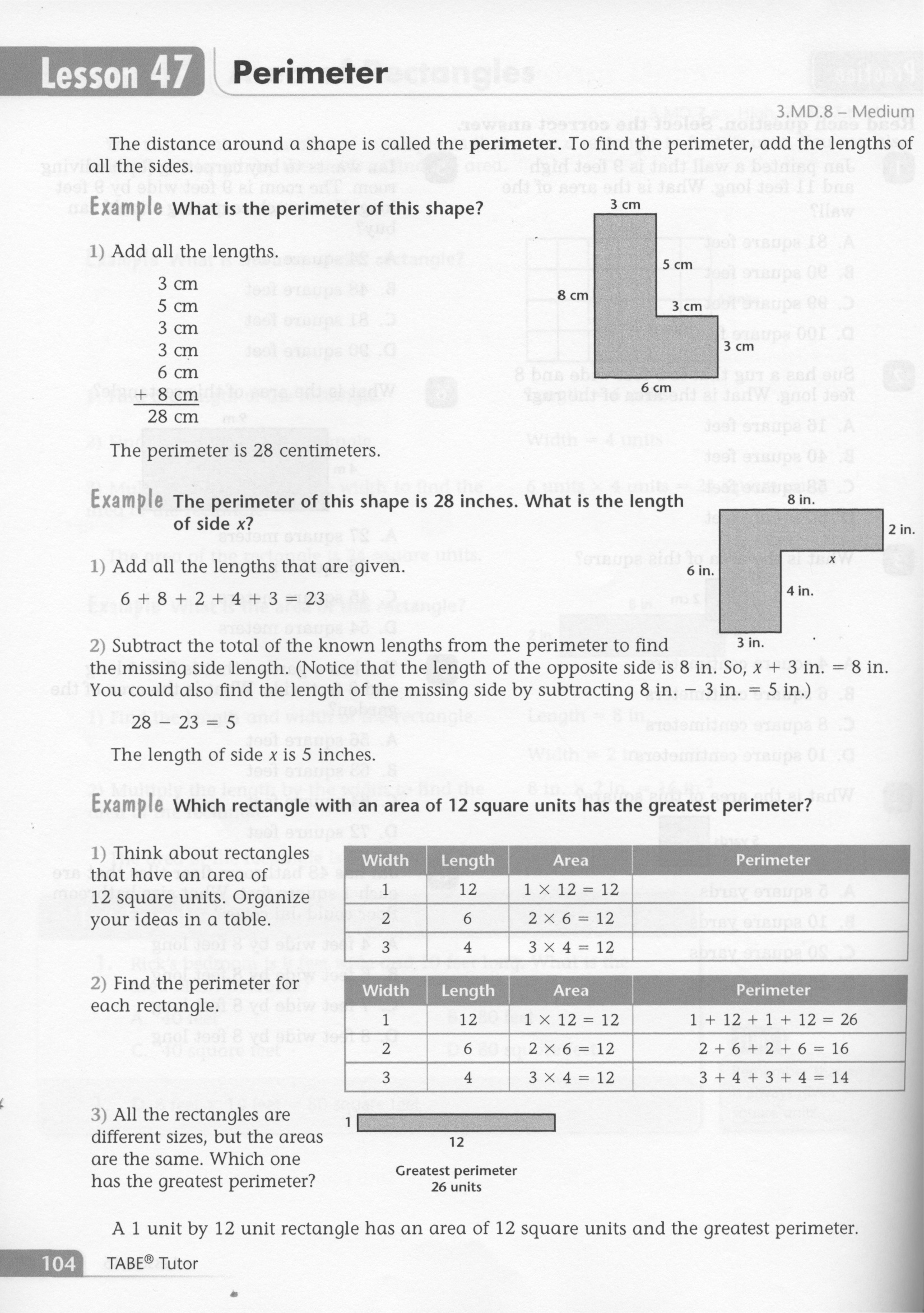 2
Math-E  - Lesson 47 – Perimeter
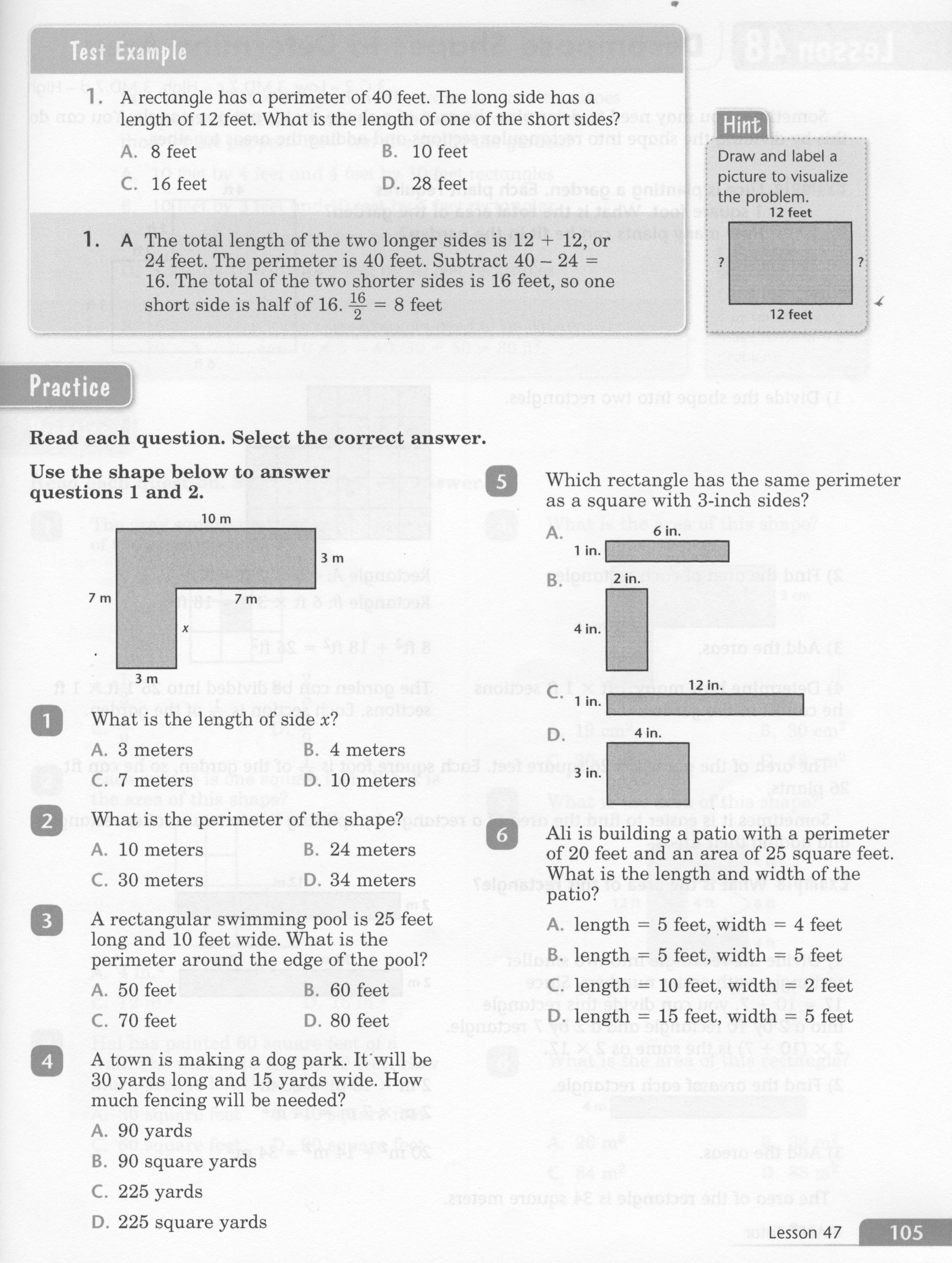 3
Math-E  - Lesson 47 – Perimeter
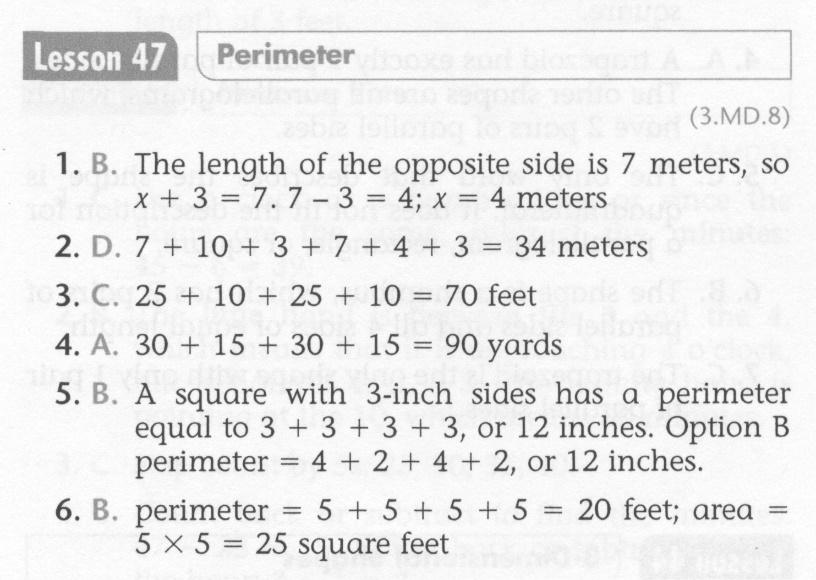 4
Math-E  - Practice 47 – Perimeter
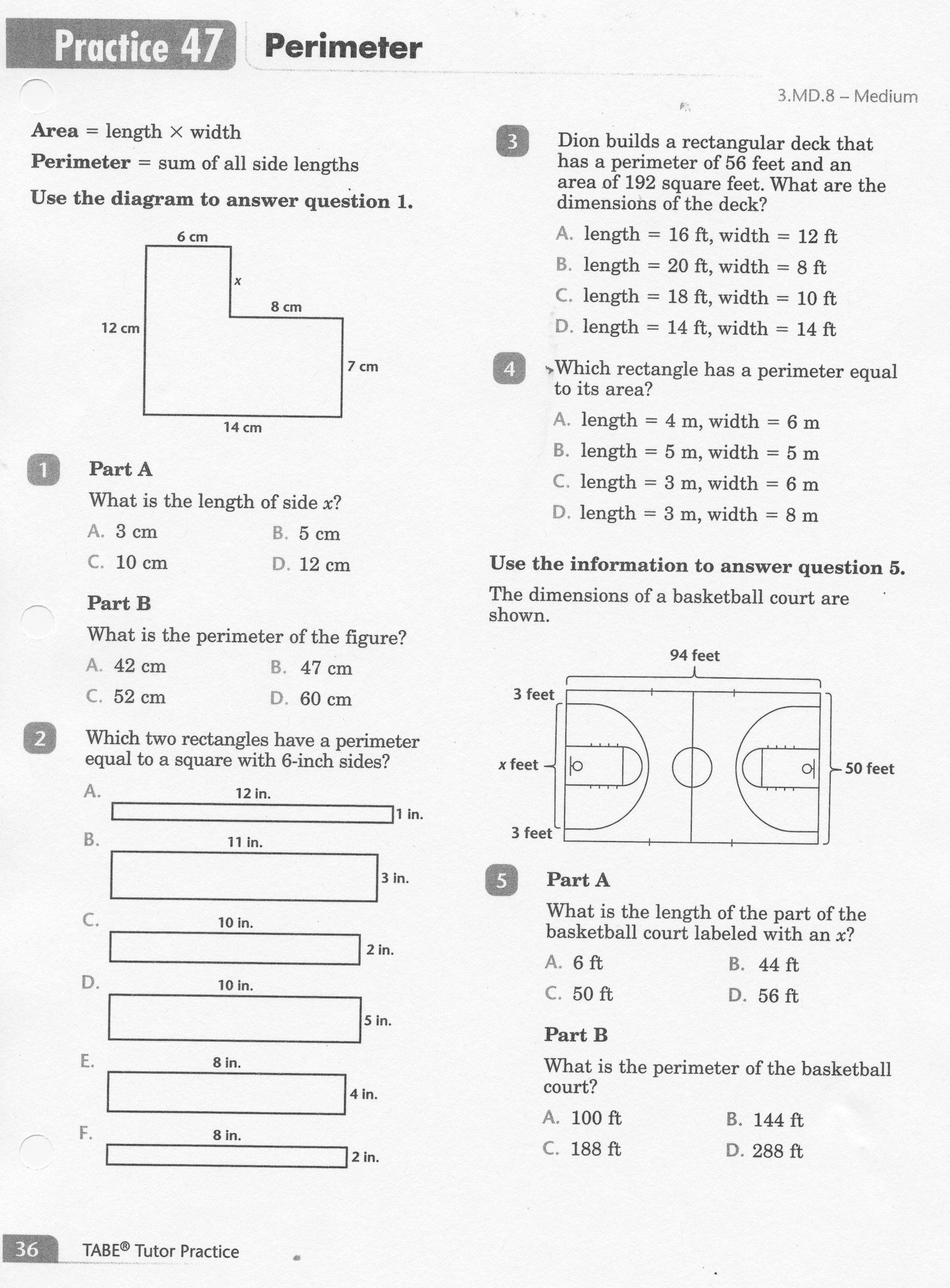 5
Math-E  - Practice 47 – Perimeter
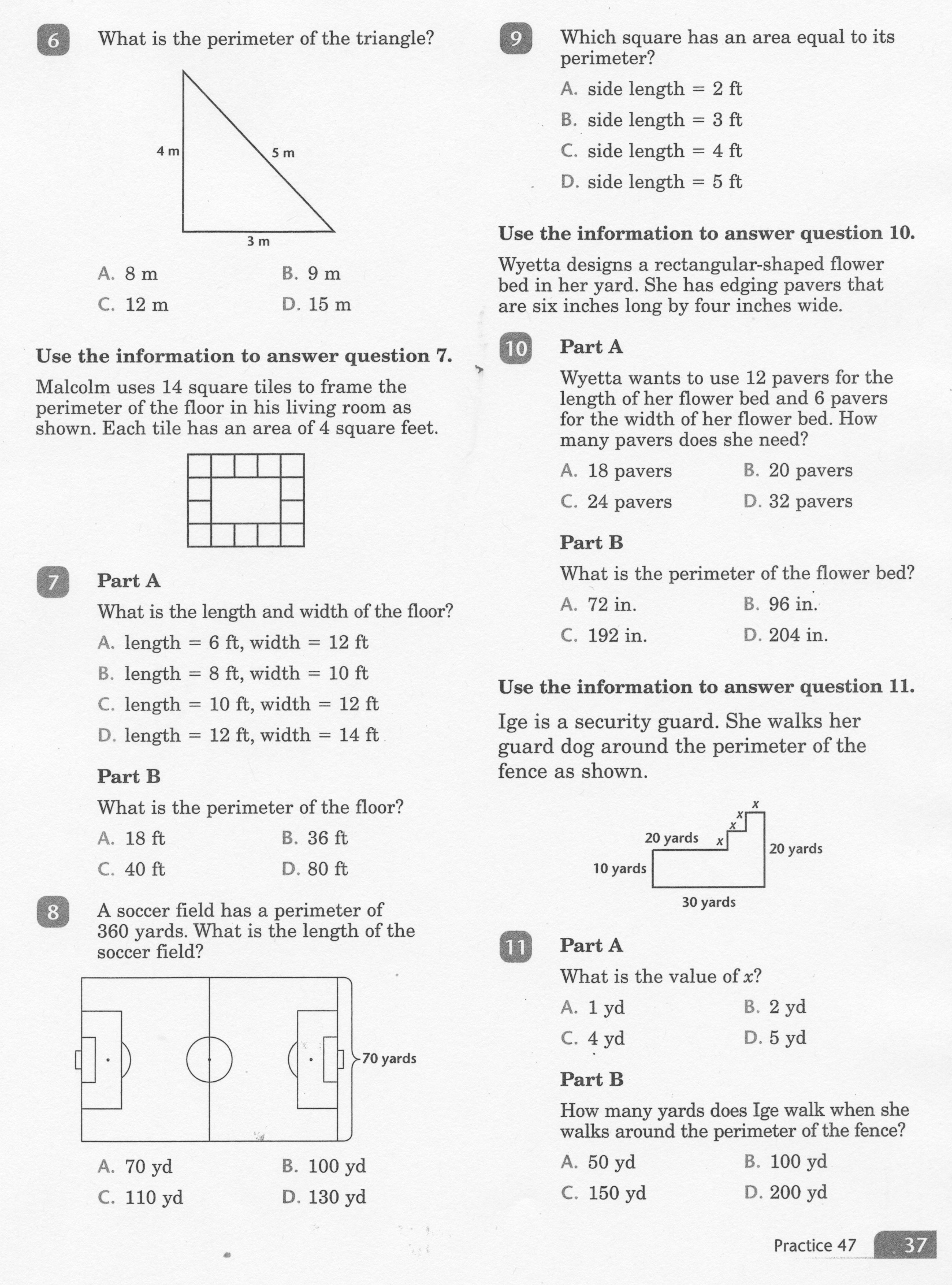 6
Math-E  - Lesson 47 – Perimeter
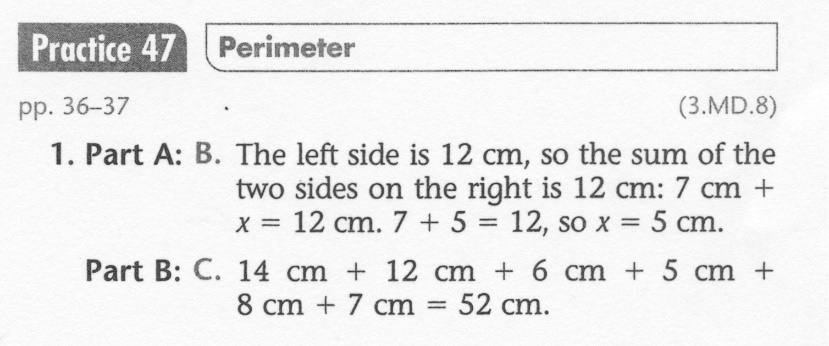 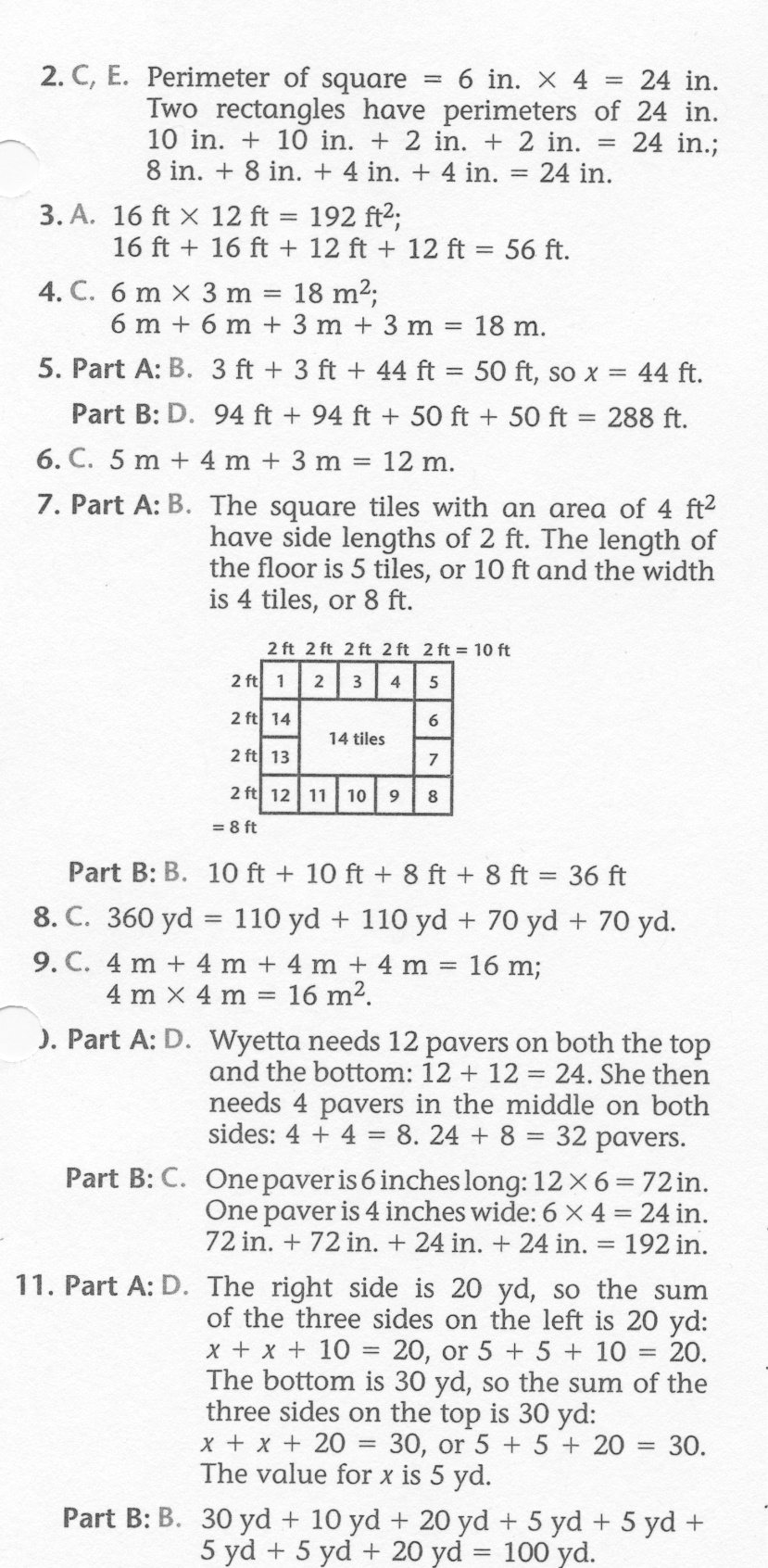 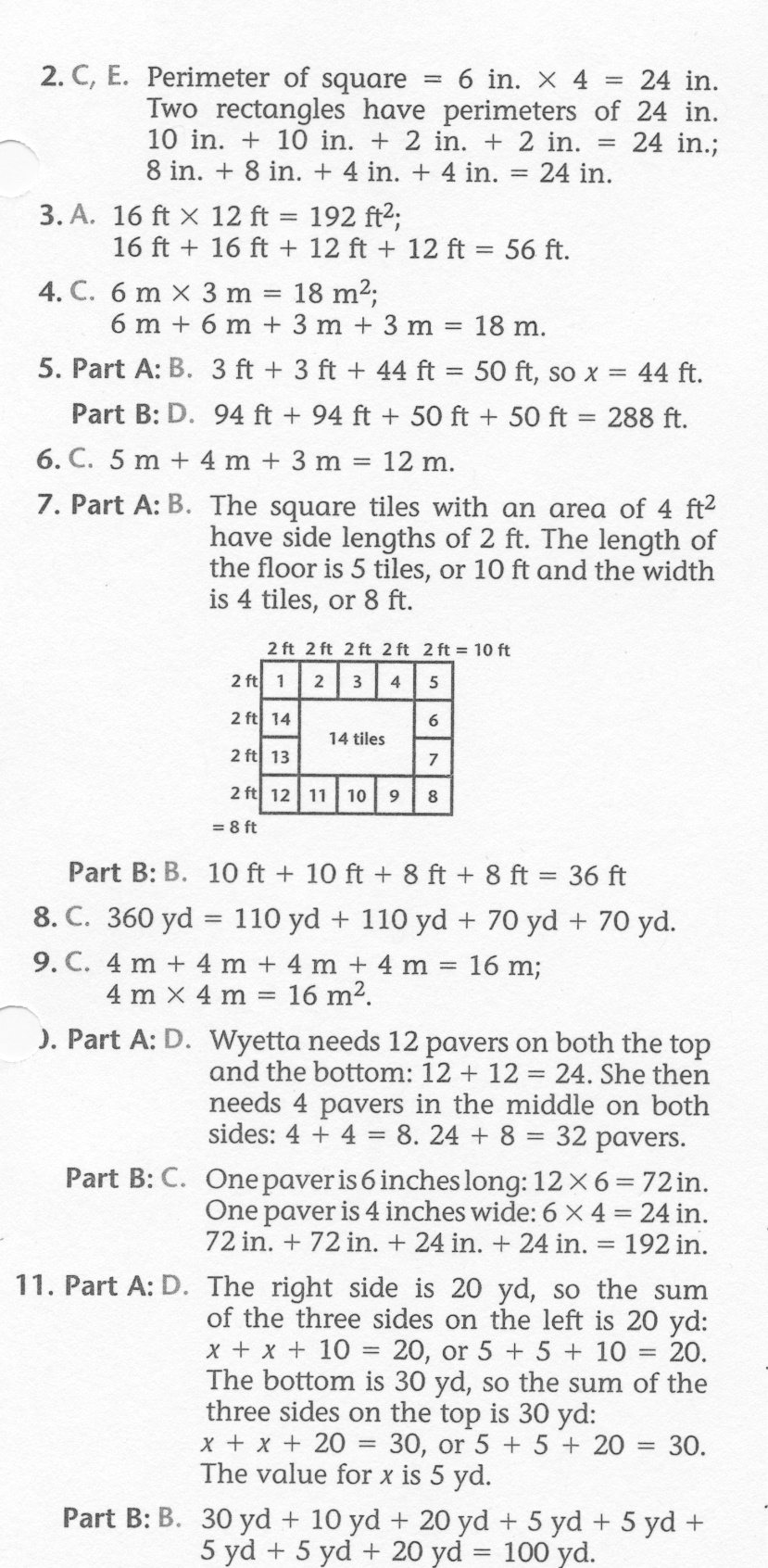 7